TEFOL Prep
Karen Zandarski
Tuesday – Thursday 9:00 – 10:30
Your Instructor: 
		Karen Zandarski
		kzandarski@csustan.edu
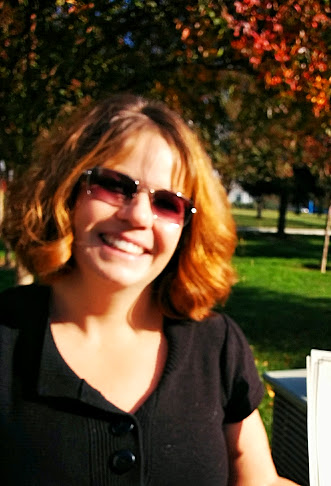 Agenda Wednesday Jan 28: 
Review Syllabus
Begin TOFEL Practice Test
Homework for Friday Jan 30:
None